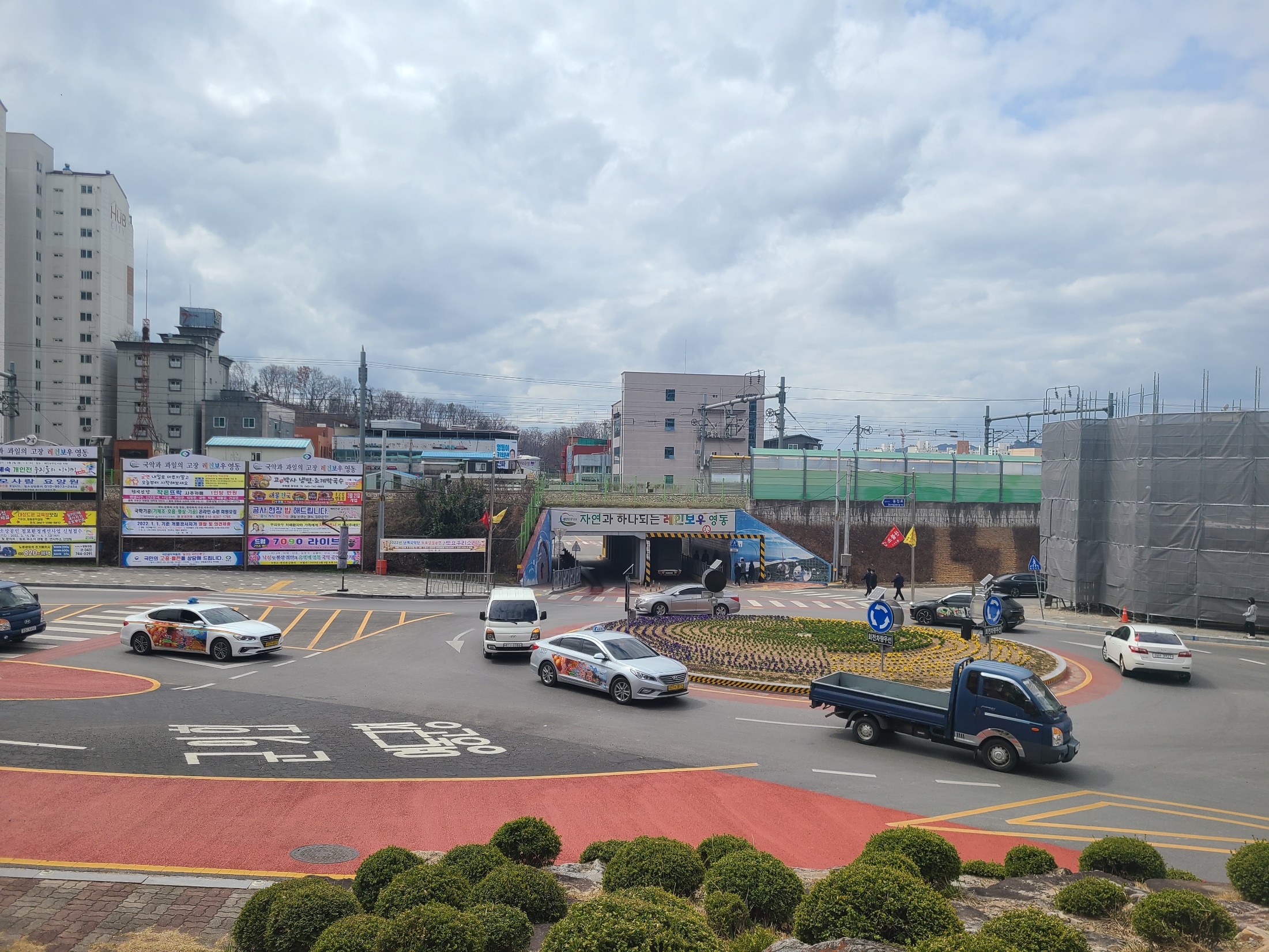 5-1. 전선지중화사업 추진
                                                                                                              (단위 : 백만원)
5-2. 지중화 사업 선정을 위한 국회의원 면담
일     시 : 22. 4월 중
장    소 : 국회 의원회관 의원(박덕흠, 이장섭) 사무실
참 석 자 : 도시건축과장 외 3명
면담내용 : 23년 전선지중화사업 선정을 위한 의원면담
5-3.  소규모 지역개발사업 추진
사 업 비 : 2200백만원 
내     용 : 양강면 외만리 농로정비공사 등 50건 준공
5-4. 공동주택 지원사업 심사위원회 개최
일     시 : 4월 중 / 서면심의
내     용 : 관리비용 대상지 및 지원금액 확정
5-5. 군계획도로 개설사업 추진
                                                                                                         (단위 : 백만원)